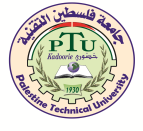 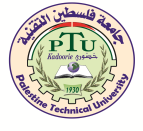 الماء.....2
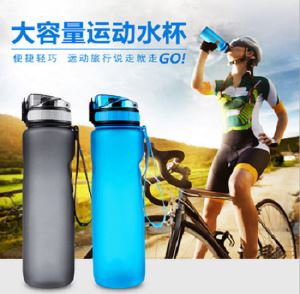 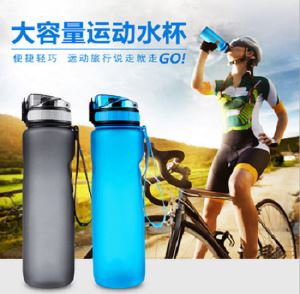 ا.د. محمود سليمان عزب
Dr. Mahmoud Solaiman Azab
جامعة فلسطين التقنية – خضوري 
Palestine Technical University- Khadouri
دائرة التربية الرياضية
31-Mar-21
1
المـــاء والتدريب الرياضي : 
    للماء أهمية كبيرة أثناء التدريب أو اداء أي جهد بدني وسوف نوضح ذلك على شكل نقاط لسهولة الفهم وكما يأتي :- 
1- تعتمد كمية الماء المفقود على مدة التمرين والظروف البيئية، اذ يجب تلبية حاجة الرياضي من الماء لاهميته في تنظيم درجة حرارة الجسم، اذ ان الحرارة الناتجة من تمرين لمدة بضع دقائق تكون كافية لاتلاف بروتين العضلات لولا وجود الماء من خلال التخلص منها عن طريق التعرق، اذ تقدر كمية الماء المفقودة ب( 2 –8 ) % من وزن الجسم.
31-Mar-21
2
- نقص الماء والسوائل من داخل الجسم تؤدي الى نقص حجم البلازما مما يؤدي الى نقص أو تقليل في ( حجم الضربة، الدفع القلبي، انخفاض ضغط الدم ).
3- يفقد رياضي التحمل (( المطاولة )) كمية من الماء تصل الى (4 لتر ) أي ( 2 –4 ) كغم من وزن الجسم خلال ساعة من التدريب أو السباق، لذا من الضروري مراقبة الوزن قبل التدريب وبعده اذ يحتاج الرياضي الى (1/2 ) لتر لكل ( 1/ 2 ) كغم من وزن الجسم.
4-  رياضي التحمل أكثر من يحتاجون الى الماء وخاصة عدائي المسافات الطويلة المارثون اذ نلاحظ نقاط انعاش بعد كل (2) ميل (10 – 15 ) دقيقة ويعطى من الماء والسوائل بمقدار (100–200) مللتر وفي نهاية السباق قد يعطى محلول وريدي اذا كان فاقدا للوعي يحتوي على ( كلوكوز + ملح). مثال (عداء ركض مسافة (55 ) ميل بوقت (17 ) ساعة فقد من وزنه ( 13,6 ) كغم.
31-Mar-21
3
5-   يتدهور اداء الرياضي اذا فقد ( 3 % ) من ماء جسمه ويؤدي ذلك الى : 
    أ‌-    ضعف اداء العضلات وعدم الاستمرار في النشاط.
    ب‌-  انخفاض في حجم الدم وبطيء عمل القلب، ودوران الدم في الكلى.
    ت‌-  قلة استهلاك الاوكسجين.
    ث‌-  نفاذ مخزون الكلايكوجين من الكبد.
    ج‌-   قلة كفاءة تنظيم الحرارة.
6-   اما اذا فقد الرياضي (6%) من وزن الجسم تبقى الاجهزة ساخنة ويصاب بضربة الحرارة.
31-Mar-21
4
-   الرياضي الذي يفقد من وزنه ( 4 – 7 ) % يحتاج الى ( 36 ) ساعة للتعويض التام (الاماهة التامة).
8-   تدعيم قوة التحمل اذ تشير التجارب انه كلما زاد تناول الماء بالمقدار الموصى به أثناء التمرين قلّ استهلاك الكلايكوجين الذي تحتاج اليه العضلات ليعطيها الطاقة، فتناول السوائل أثناء ممارسة النشاط البدني يجعل العضلات تستهلك تلك السوائل بدلا من الكلايكوجين (أي تكسير كلايكوجين العضلة للحصول على الطاقة ) ونتيجة لذلك سوف لن يحصل اجهاد سريع للعضلة وبذلك نستطيع تأخير ظهور التعب، لان كمية الماء في الكبد تقدر ب75 % وبالعضلات حوالي 80%.
31-Mar-21
5
الوظائف الحيوية والفسيولوجية للماء : 
1-   توصيل العناصر الغذائية الى الخلايا فضلا عن نقل الفضلات والسوائل الجسمية الاخرى وافرازات الجسم.
2-   الماء وسط مناسب تحدث فيه التفاعلات الكيميائية داخل خلايا الجسم ولا سيما عمليات الاكسدة والاختزال.
3-   يدخل في التفاعلات ( التحليل المائي ) مثل عمليات الهضم.
4-   يدخل في تركيب جميع الافرازات الجسمية أو سوائل الجسم مثل العصارات الهضمية واللمف والدم والبول.
5-   تنظيم درجة حرارة الجسم وتلطيفها عن طريق توزيعها على خلايا الجسم أو التخلص منها خلال العرق، اذ ان ( 25 % 9 من الحرارة يتخلص منها الجسم عن طريق التعرق، وان كل ( 1 لتر ) ماء متبخر يمثل حرارة قدرها ( 600 ) سعر حراري.
31-Mar-21
6
-   يعد الماء عاملا مزيتا للخلايا مثل اللعاب الذي يساعد على البلع وكذلك المخاط في الغشاء المخاطي في الجهاز الهضمي وفي القصبات الهوائية والمفاصل العظمية.
7-   تفادي تكوين حصى الحالب عند الرياضيين لانه أثناء الجهد البدني عندما يصل عدد ضربات القلب الى 140 ض/د فما فوق يتم خروج الماء عن طريق الجلد مما يؤدي الى ترسب بعض الاملاح في الكلى.
8-   تحسين التفكير وخاصة عند الرياضيين بعد الانتهاء من التدريب اذ يكون من الصعب القدرة على اتخاذ القرارات وشرب الماء يسهل تلك القدرة.
9-   التخلص من نزلات البرد.
10- التخلص من الامساك.
31-Mar-21
7
مصادر المياه
ثلاثة مصادر
- ماء الشرب والسوائل الأخرى
- الماء الغذائي
- الماء الايضى ( الناتج عن الهضم )
31-Mar-21
8
المعالجة بالماء
 
بينما يعتبر الماء حيويا للوظائف الداخلية في جسمك. إلا أن له قيمة كبيرة عندما يستعمل خارجيا. 
1-فالحمام المنتظم يساعد في تنظيف الأوساخ والإفرازات بشكل فضلات متراكمة على الجلد. 
2-وقبل استدعائك للطبيب في حالة إصابتك بالحمى أو القشعريرة، تذكر أن الماء الدافئ والبارد مفيد في السيطرة على حرارة الجسم.
3-فالماء البارد وحتى الثلج يمكن وضعه في حالة التواء المفاصل أو أي التواء آخر وذلك لتخفيف التورم. أما الماء الدافئ أو الحار فهو مفيد في تخفيف الألم في مفاصلك وعضلاتك.
4- يساعد على النوم
هل عانيت من أرق في ليلة ما ولم تستطع النوم؟ وهل يستمر عقلك يصول ويجول بشكل نشيط حتى بعد أن تطفئ الضوء وتغلق عينيك؟ جرب الاستحمام بماء دافئ لتشعر بالاسترخاء، ولا تستعمل ماء ساخنا. وفترة ربع ساعة إلى عشرين دقيقة تكفي لتعادل دورتك الدموية وتجذب الدم بعيدا عن دماغك وبذلك تهدأ أعصابك.
31-Mar-21
9
وقد تجرب أيضا إطفاء نور الحمام، وإشعال شمعة مع سماع موسيقى هادئة. وعندما تنتهي من الحمام، جفف نفسك بدون فرك غير ضروري، وادخل إلى فراشك بأسرع وقت ممكن.
 
5- عامل منشط
هل تجد مشكلة في النهوض من نومك في الصباح؟ وهل تعتمد على فناجين القهوة الصباحية لتدفعك للنهوض والحركة؟ إذا كانت صحتك جيدة فجرب فرك جسمك بليفة خشنة مبللة بالماء البارد.
وإليك ما تحتاجه: حمام دافئ، ليفة سميكة وخشنة، طشت به ماء بارد من الحنفية. غطس الليفة الخشنة في الماء البارد، ثم اعصرها جزئيا بسرعة (بحيث تكون مبلولة ولكن بدون نزول نقاط الماء منها) افرك جسمك بنشاط بالليفة لخمس أو عشر ثوان، ثم أعد المحاولة من جديد. افرك جسمك إلى أن يصبح لونه قرمزيا.
ابدأ أولا بذراعيك، ثم انتقل تدريجيا إلى بقية أجزاء جسمك بشكل روتيني. وإذا أردت أن تتصف بشجاعة كبيرة، فقد ترغب في إضافة بعض قطع الثلج إلى الماء. جرب هذه الطريقة، فقد لا تحتاج إلى فنجان قهوة في الصباح لإيقاظك.
31-Mar-21
10
6- مخفف للصداع
قبل التوجه إلى قرص الأسبرين لتخفيف صداعك الشديد، تذكر الماء فهو العلاج الطبيعي. إن نقع قدميك بماء ساخن قد يخفف بسرعة الكثير من أنواع الصداع. والمسألة في غاية البساطة. كل ما تحتاجه هو طشت عميق من الماء لتنقع فيه قدميك وكاحليك في مغطس ماء، ويمكن أن تكون درجة حرارته بين 37 درجة و42 درجة مئوية والتي تشعر بها على أنها ساخنة أو حارة كثيرا. ومبدأ هذا العلاج يتم عن طريق زيادة تدفق الدم إلى القدمين والى سطح الجلد بأكمله. وهذا، بالطبع، ينقص تدفق الدم من الدماغ وأعضاء الجسم الأخرى الداخلية. ويمكن زيادة فعالية هذه الطريقة بوضع منشفة مبللة بماء بارد على رأسك. (إذا كنت تعاني من الأمراض التالية السكري، تصلب الشرايين، التهاب وعائي تجلطي ساد (أو مرض بيرغر)، أو حالات أخرى حيث الدورة الدموية أو الشعور في القدمين والساقين ضعيفة، فلا تجرب هذه الطريقة العلاجية بدون موافقة الطبيب).
31-Mar-21
11
ماذا تشرب من الماء : 
1-  هناك بعض التجارب تستخدم ((ماء+سكر+ملح)) وجدوى استخدامها لا يزال مصدر جدل ولا ينصح بشربها أثناء التمرين لانها تزيد من تركيز الاملاح بالجسم بسبب التعرق.
2-  يفضل بعد الانتهاء من التدريب شرب سوائل طبيعية.
3-  يفضل تناول الماء أو سائل بارد (1/2) لتر كل (15–30) دقيقة قبل موعد التدريب وخاصة رياضي التحمل وهذا ما يسمى ( فرط الاماهة).
4-  يفضل تناول الماء البارد وذلك لسرعة امتصاصه من المعدة مما يقلل من امتلائها ومن عدم حصول مضاعفات.
31-Mar-21
12
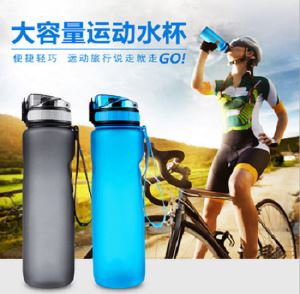 31-Mar-21
13
الخاتمة
اشكر لكم حسن اصغائكم 
والسلام عليكم ورحمة الله وبركاته
31-Mar-21
14